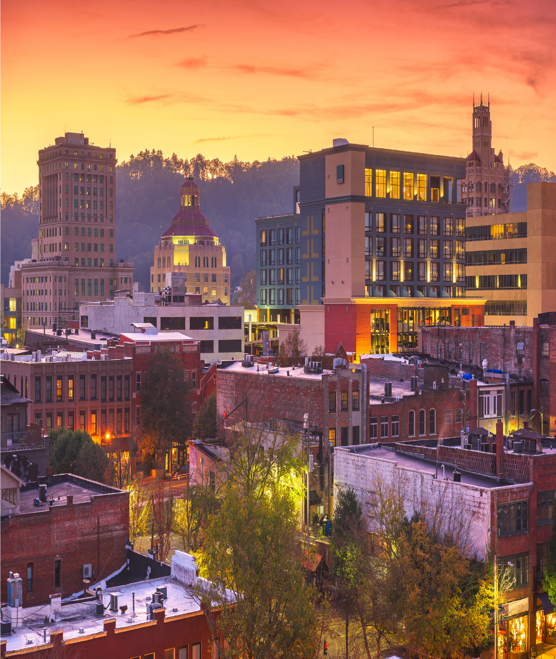 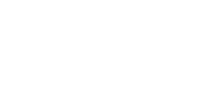 A Symposium on Transforming the Foundational Postsecondary Experience
Welcome toAsheville!
Analytics, Assessment, and Evaluation
Teaching and Learning in Gateway Courses
First Year
Transfer
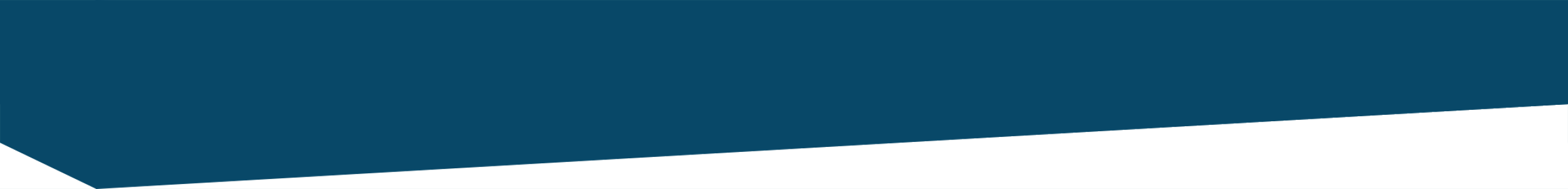 A Symposium on Transforming the Foundational Postsecondary Experience
Workshop Rooms
Analytics, Assessment, and Evaluation
Burghley A
First Year
Vanderbilt
Transfer
Stuyvesant
Teaching and Learning in Gateway Courses
Burghley B
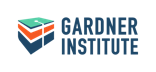 gardnerinstitute.org
Agenda
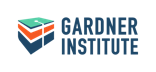 gardnerinstitute.org
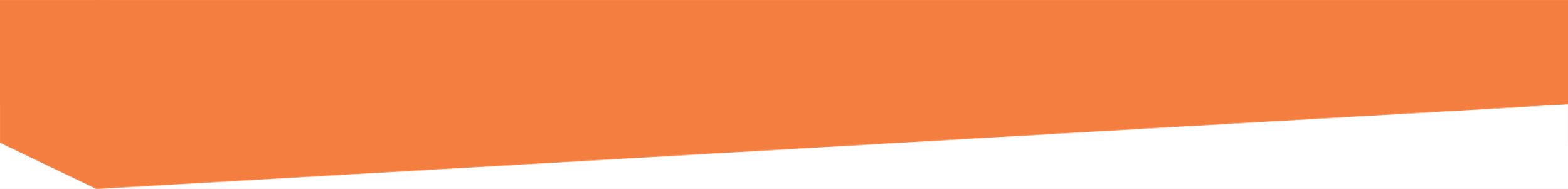 A Symposium on Transforming the Foundational Postsecondary Experience
Information
Wifi: 
HHonors.doubletree    Password: DTCookie
(If you do not get a popup, go to another site like gardnerinstitute.org and you should get the pop up to enter the password)
Resources:
https://www.gardnerinstitute.org/symposium-resources
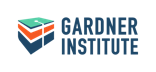 gardnerinstitute.org
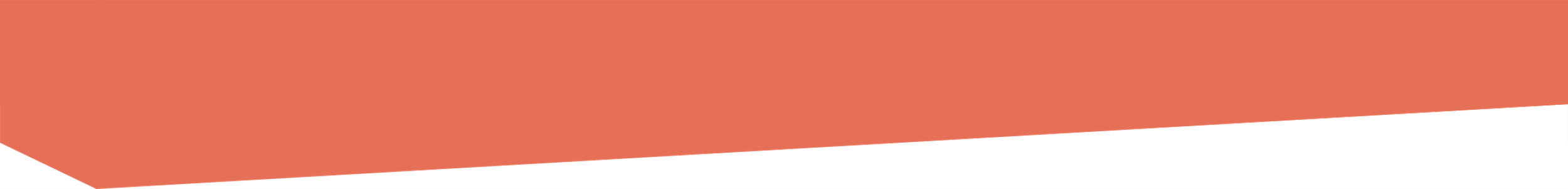 A Symposium on Transforming the Foundational Postsecondary Experience
Plenary
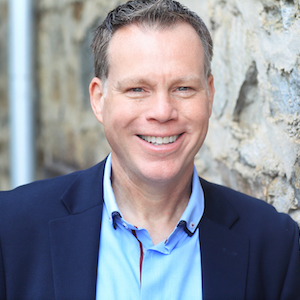 Transforming the Foundational Postsecondary Experience: 
A Call to Action for All Postsecondary Educators

Drew Koch 
    CEO, Gardner Institute
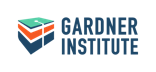 gardnerinstitute.org
Agenda
gardnerinstitute.org
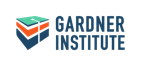 The Framing Questions
gardnerinstitute.org
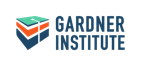 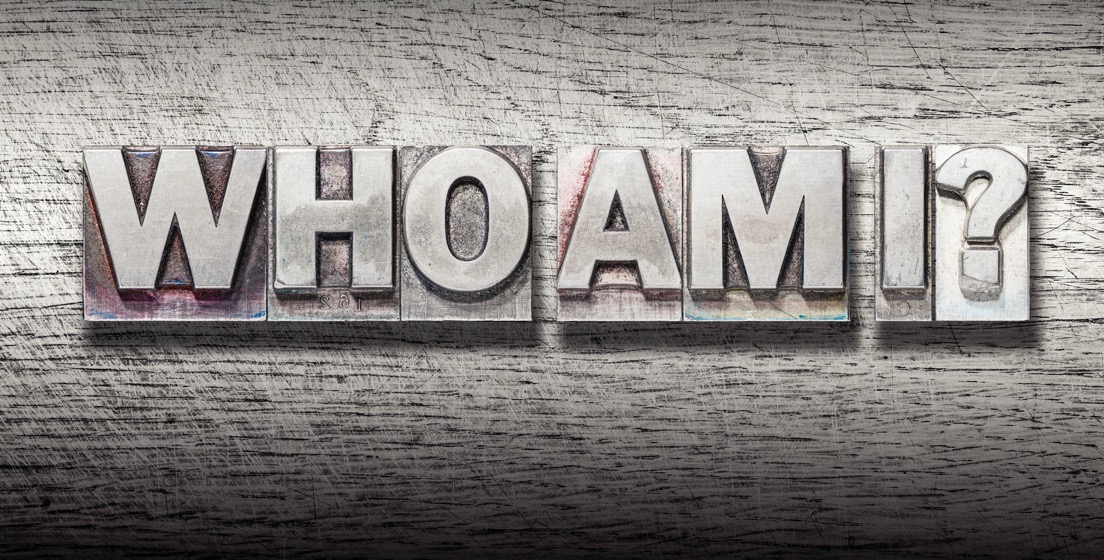 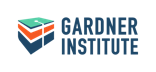 gardnerinstitute.org
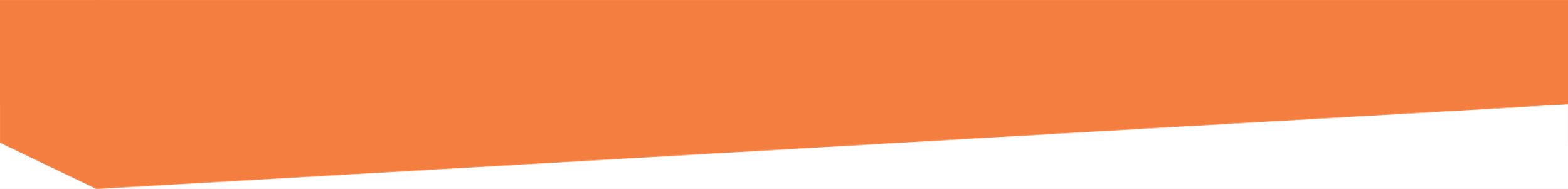 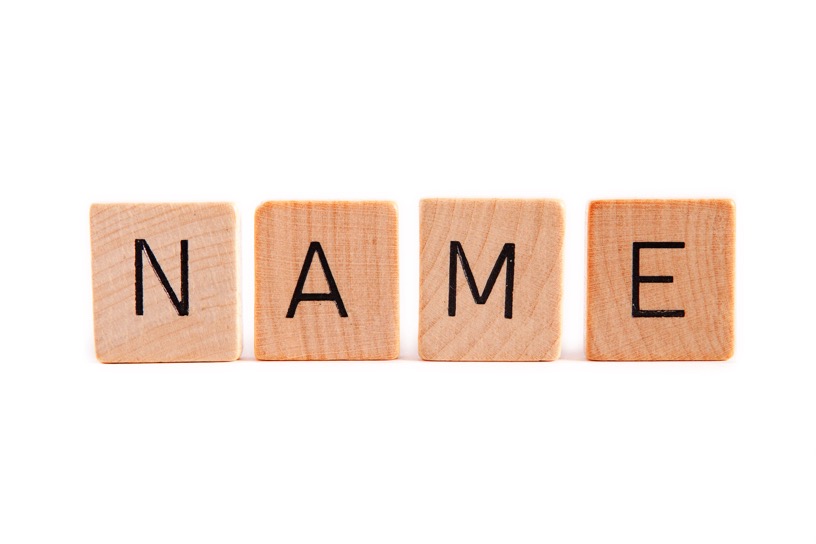 What’s in a Name?
Transforming the 
Foundational Postsecondary Experience
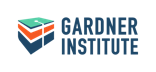 gardnerinstitute.org
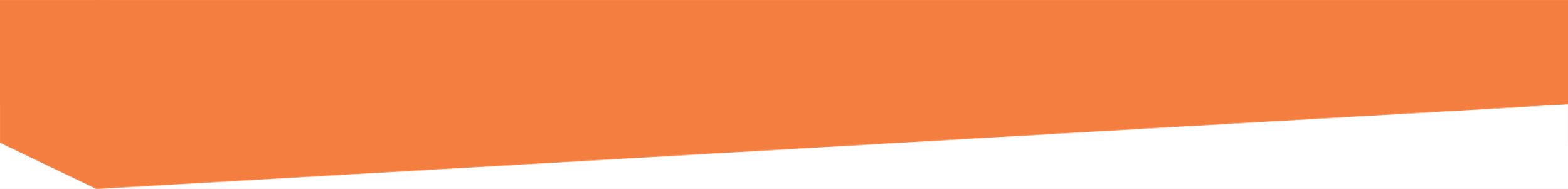 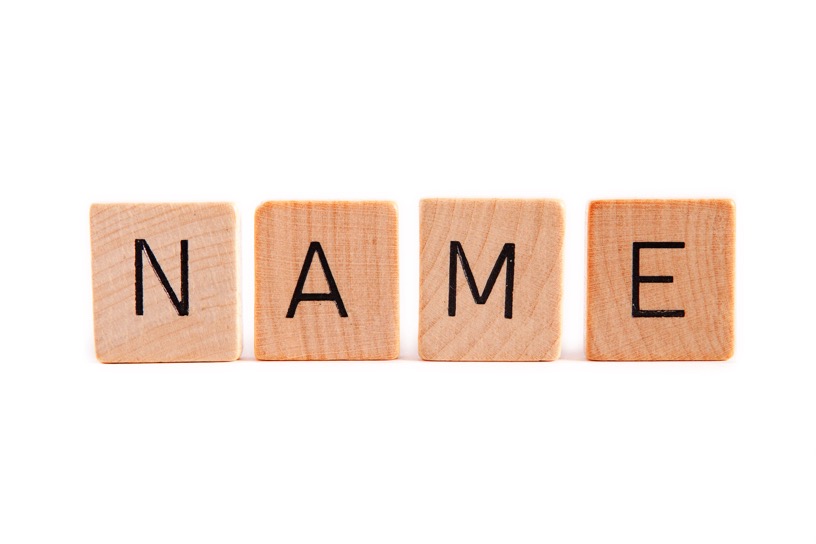 What’s in a Name?
Transforming the 
Foundational Postsecondary Experience
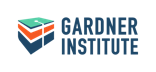 gardnerinstitute.org
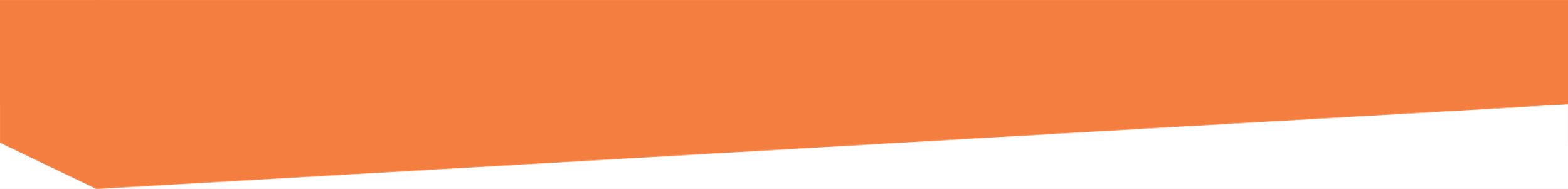 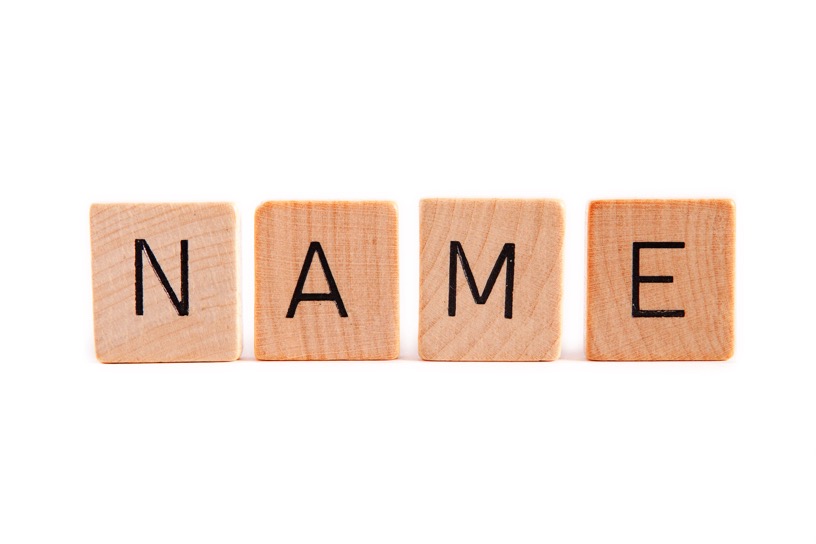 What’s in a Name?
Transforming the 
Foundational Postsecondary Experience
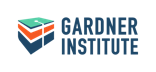 gardnerinstitute.org
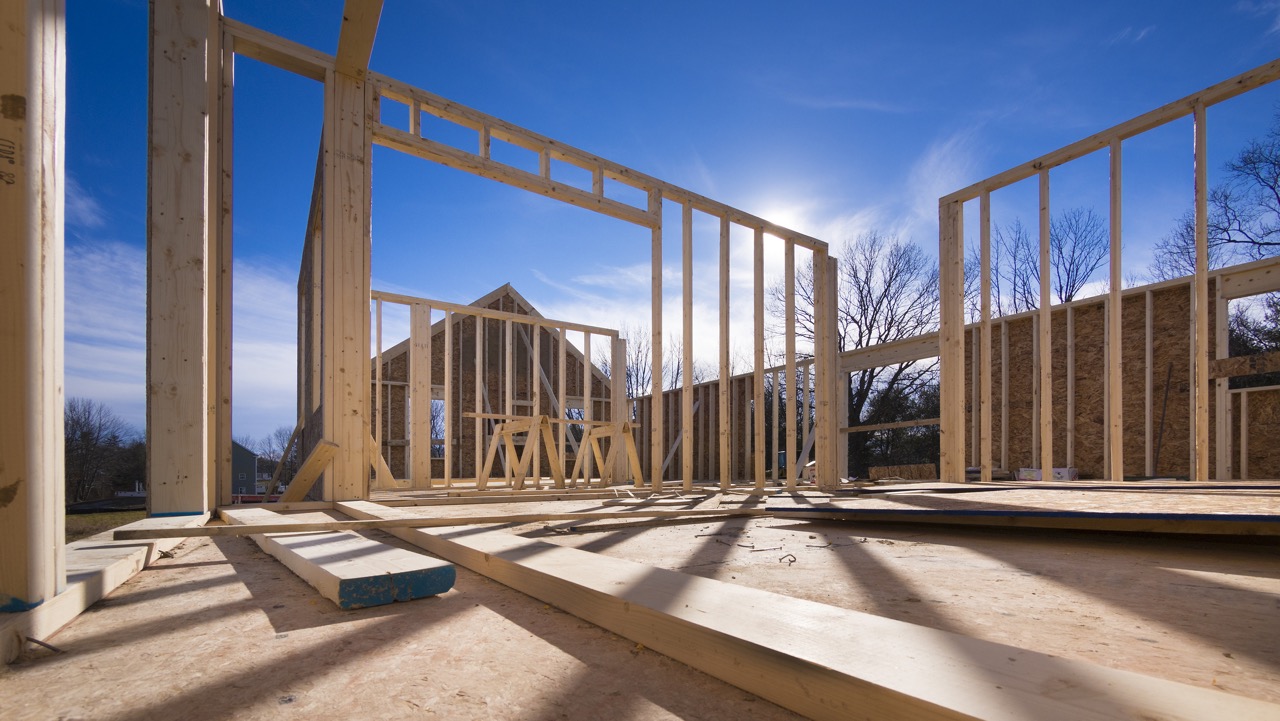 Reframe / Revise to Focus on The Foundational Postsecondary Experience
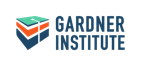 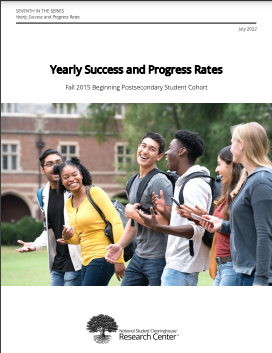 Supporting the Case in General
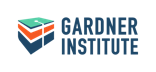 gardnerinstitute.org
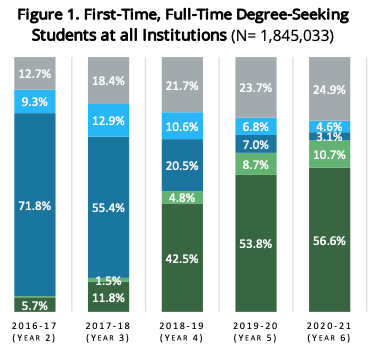 Supporting the Case in General
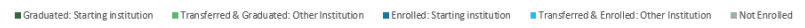 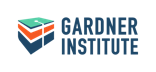 gardnerinstitute.org
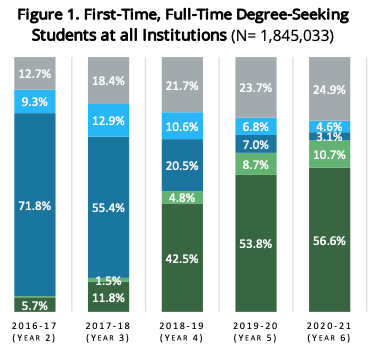 56.6 % Graduation Rate Yields a 43.4% Non-Graduation Rate
Supporting the Case in General
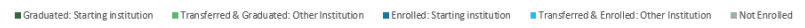 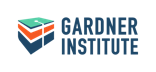 gardnerinstitute.org
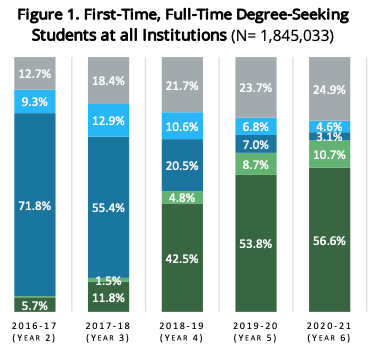 Supporting the Case in General
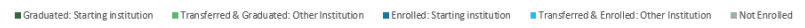 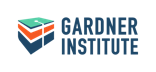 gardnerinstitute.org
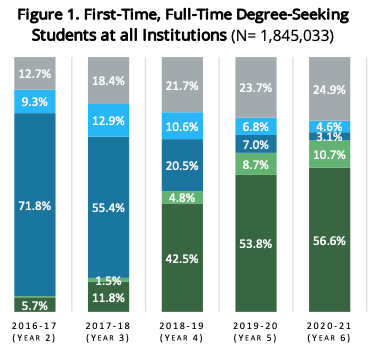 Supporting the Case in General
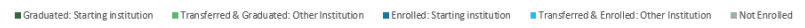 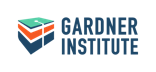 gardnerinstitute.org
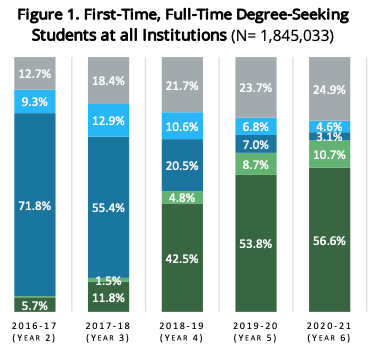 Supporting the Case in General
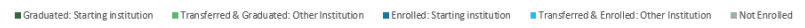 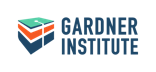 gardnerinstitute.org
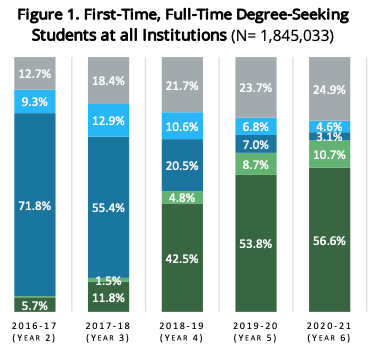 Supporting the Case in General
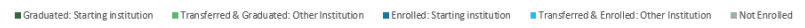 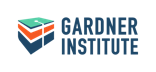 gardnerinstitute.org
73.9% of the Loss Occurred During the Foundational Postsecondary Experience 
(18.4 pp / 24.9 pp)
18.4% Not Enrolled Anywhere
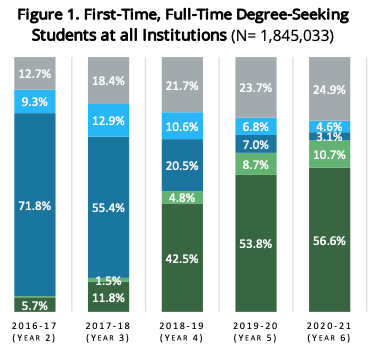 24.9% Not Enrolled Anywhere
Supporting the Case in General
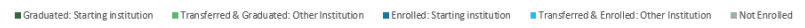 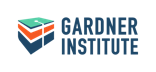 gardnerinstitute.org
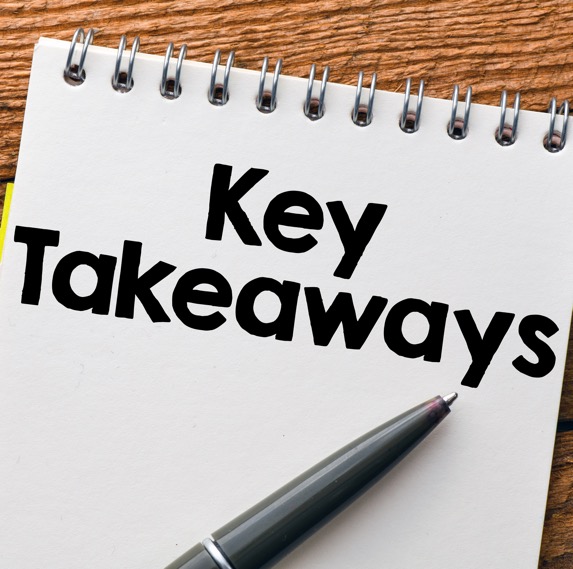 56.5 % of all students graduate in 6 years
18.6% of all students are still enrolled somewhere in the 6th year
24.9% are not enrolled anywhere in the 6th year  
This equates to nearly 460,000 students lost over 6 years
73.9% of that loss occurs during the Foundational Postsecondary Experience
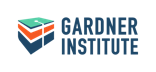 gardnerinstitute.org
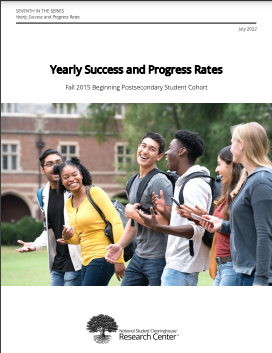 Limits of the NSC Study
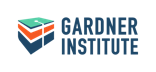 gardnerinstitute.org
33 ”Retention Performance Management” Institutions
All 4-Year
Submitted data between 2011-12 and 2020-21 Academic Years
Over 299,000 individual student records
Can only look at enrollment / re-enrollment at initial institution
Supporting the Case with Disaggregated Data from the Gardner Institute
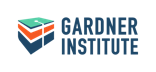 gardnerinstitute.org
Aggregate Retention and Graduation Rate Progression all First Year Students Cohort Years 2011-2020
40.5% Not Enrolled At Initial Institution
53.3% Not Graduated from Initial Institution
28% Not Enrolled At Initial Institution
Retention and Graduation Rate Progression all First Year Students Cohort Years 2011-2020 – Disaggregated by Race/Ethnicity
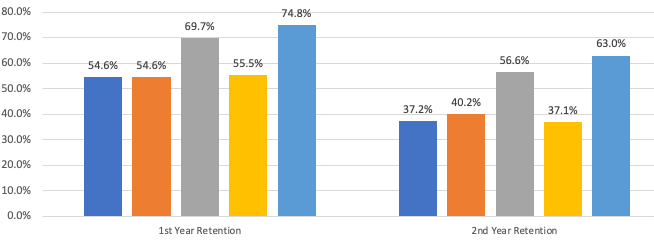 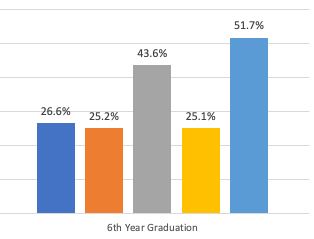 Retention and Graduation Rate Progression all First Year Students Cohort Years 2011-2020 – Disaggregated by Race/Ethnicity
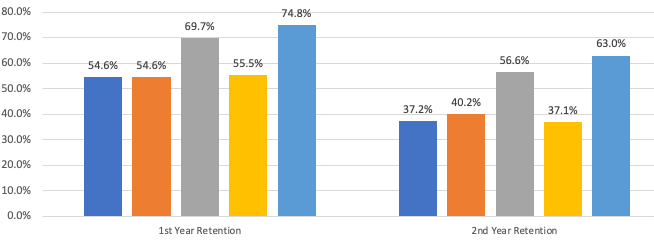 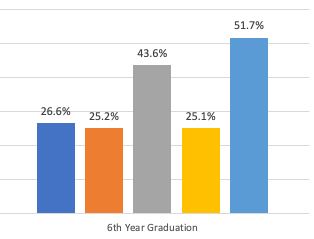 Retention and Graduation Rate Progression all First Year Students Cohort Years 2011-2020 – Disaggregated by Race/Ethnicity
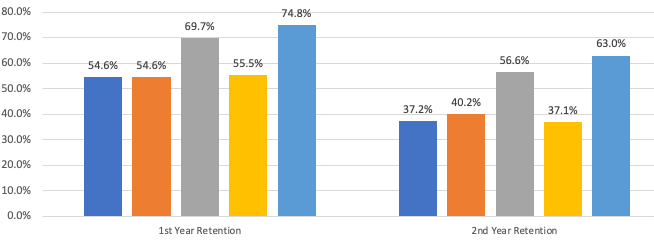 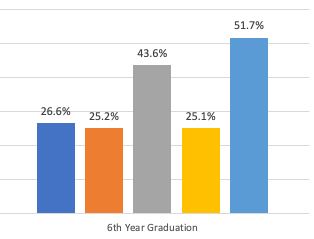 Retention and Graduation Rate Progression all First Year Students Cohort Years 2011-2020 – Disaggregated by Race/Ethnicity
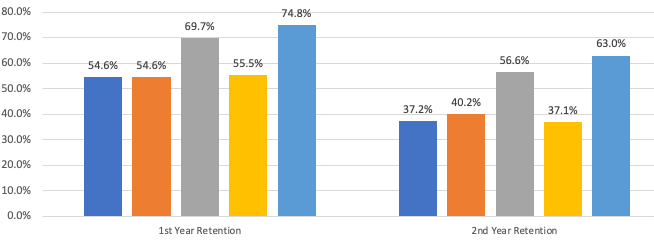 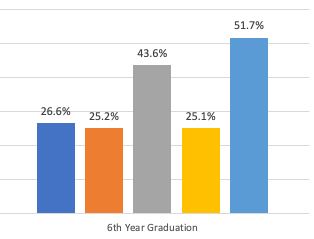 Retention and Graduation Rate Progression all First Year Students Cohort Years 2011-2020 – Disaggregated by Race/Ethnicity
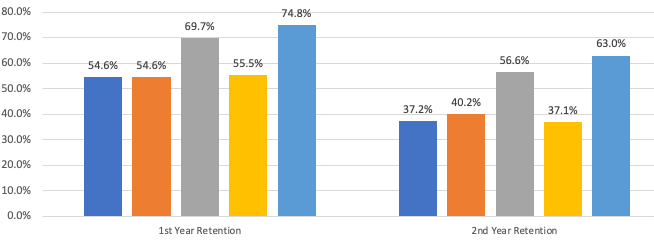 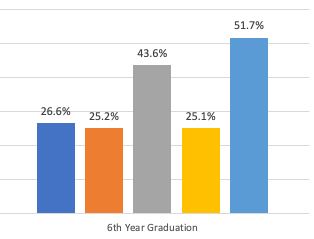 Retention and Graduation Rate Progression all First Year Students Cohort Years 2011-2020 – Disaggregated by Race/Ethnicity
Approximately 45% Not at Original Institution
Approximately 62% Not at Original Institution
Approximately 75% Did Not Graduate from  Original Institution
84% of loss occurred during Foundational Postsecondary Exper.
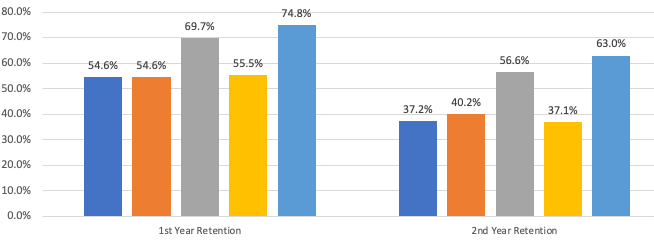 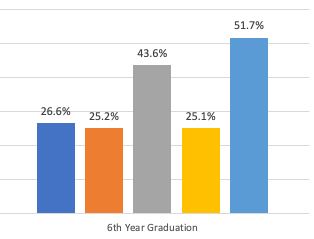 Overall Percentage of Attrition During the Foundational Postsecondary Experience 

85.6% of American Indian / Alaska Native
80% of Black / African American
77% of Hispanic / Latinx
84% of Native Hawaiian / Other Pacific Islander
76.6% of White
Retention and Graduation Rate Progression all First Year Students Cohort Years 2011-2020 – Disaggregated by Race/Ethnicity
White Student Retention and Graduation
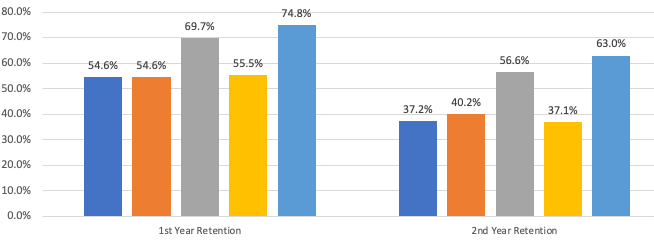 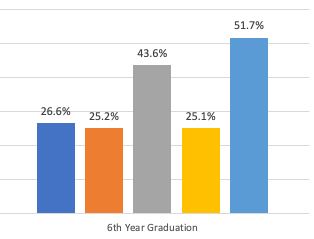 Retention and Graduation Rate Progression all First Year Students Cohort Years 2011-2020 – Disaggregated by Pell and First-Generation Statuses
Retention and Graduation Rate Progression all First Year Students Cohort Years 2011-2020 – Disaggregated by Pell and First-Generation Statuses
Retention and Graduation Rate Progression all First Year Students Cohort Years 2011-2020 – Disaggregated by Pell and First-Generation Statuses
Overall Percentage of Attrition During the Foundational Postsecondary Experience 

74.0% First Generation 
80.1% of Pell
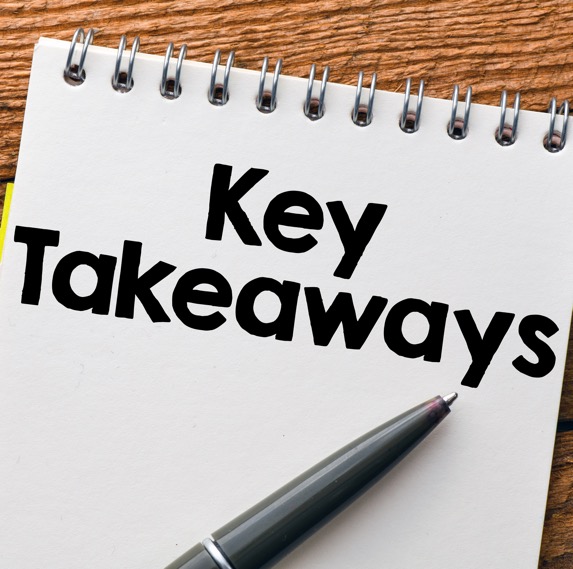 Race/Ethnicity Matters
Family Income Matters
Starting Out Strong in the Foundational Postsecondary Experience Equates to Finishing Strong(er)
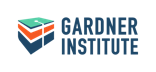 gardnerinstitute.org
Reconsider & Revise Action
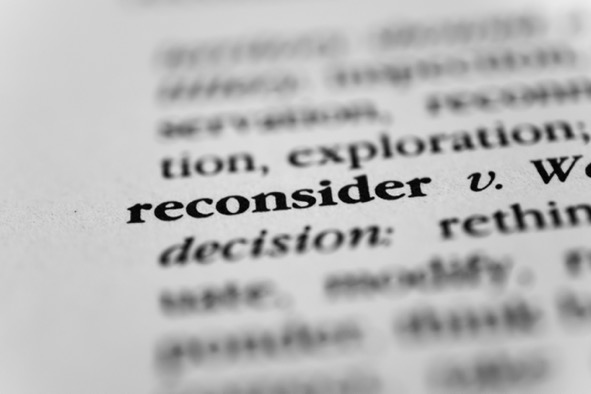 Approximately 75% of all attrition occurs during the Foundational Postsecondary Experience (FPE) 
An Equity Imperative – the Vast Majority of Students of Color and Low-Income Students Who Do Not Finish Leave During the Foundational Postsecondary Experience 
The First Year Absolutely Matters
But So Does the Second Year
The Two Experiences Must Be Considered Collectively – as the Foundational Postsecondary Experience
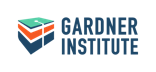 gardnerinstitute.org
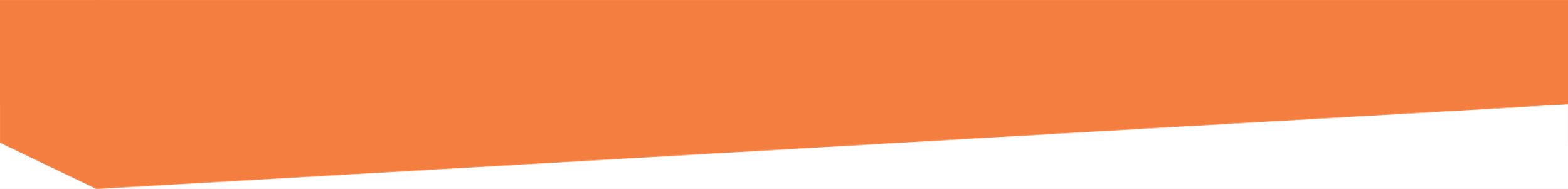 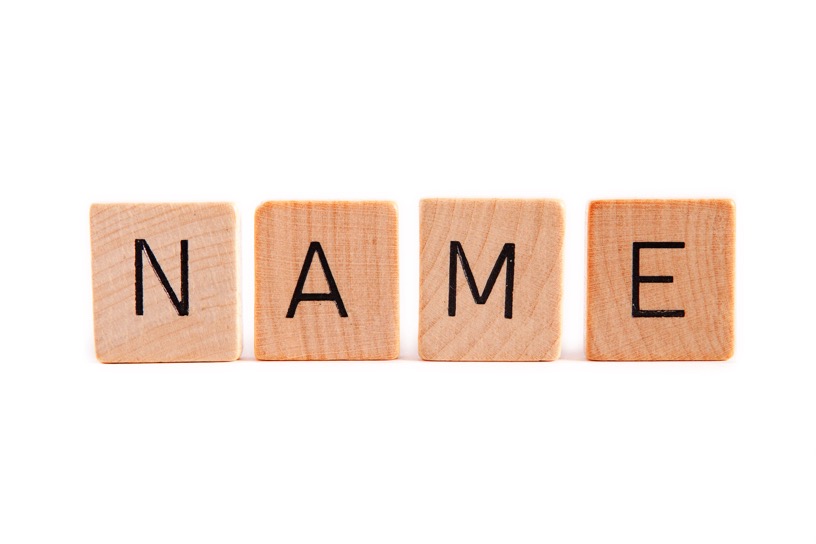 What’s in a Name?
Transforming the 
Foundational Postsecondary Experience:
Innovation and Design So Every Student Can Graduate
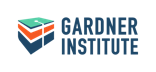 gardnerinstitute.org
Innovation and Transformation
Reformative Innovation
Transformative Innovation 
Formative Innovation
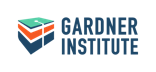 gardnerinstitute.org
Innovation and Transformation
Reformative Innovation
Transformative Innovation 
Formative Innovation
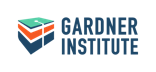 gardnerinstitute.org
Innovation and Transformation
Reformative Innovation
Transformative Innovation 
Formative Innovation
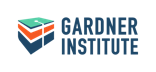 gardnerinstitute.org
Innovation and Transformation
Reformative Innovation
Transformative Innovation 
Formative Innovation
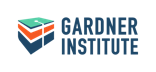 gardnerinstitute.org
Innovating for Transformation
“Positive Restlessness”
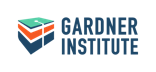 gardnerinstitute.org
Innovating to Transform Institutions so Every Student Can Graduate: A Call to Action
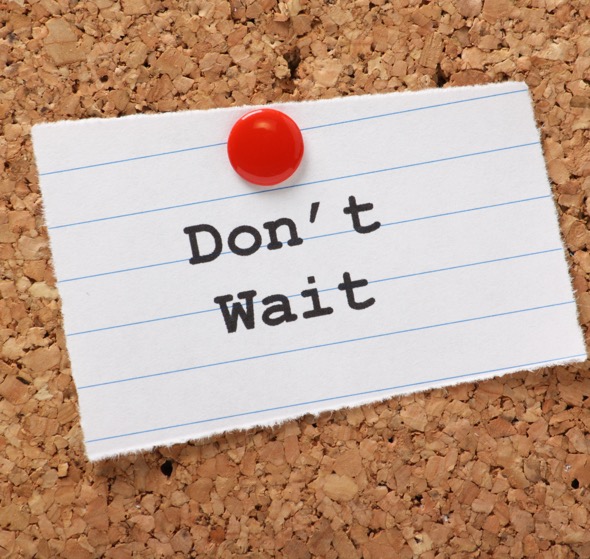 To seriously move toward eliminating demographics and geography as destiny, postsecondary educators must transform the Foundational Postsecondary Experience
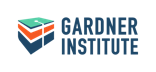 gardnerinstitute.org
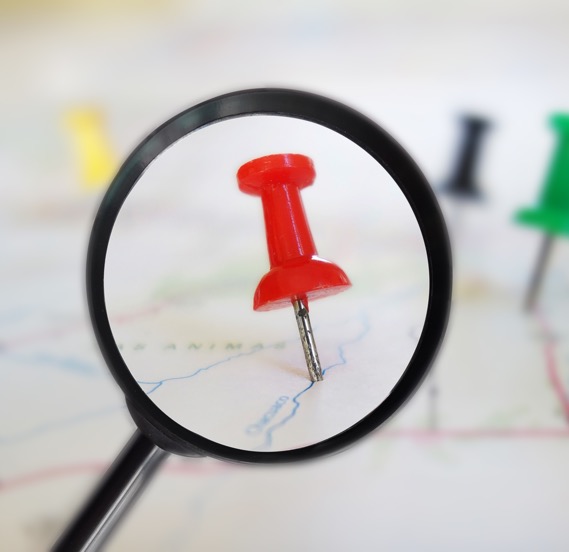 Innovating to Transform Institutions so Every Student Can Graduate: Some Sites for Action
Gateway Courses
The Curriculum (General Education)
The First Year (as a linked continuum)
Transfer 
Assessment / Evaluation
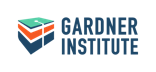 gardnerinstitute.org
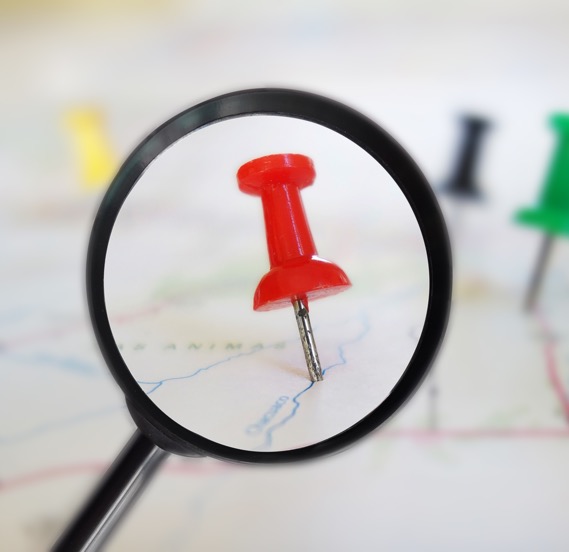 Innovating to Transform Institutions so Every Student Can Graduate: Gardner Institute Action
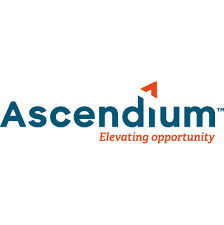 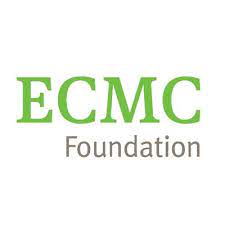 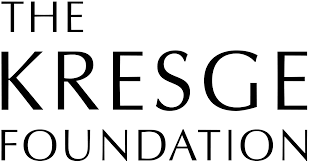 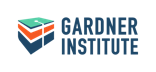 gardnerinstitute.org
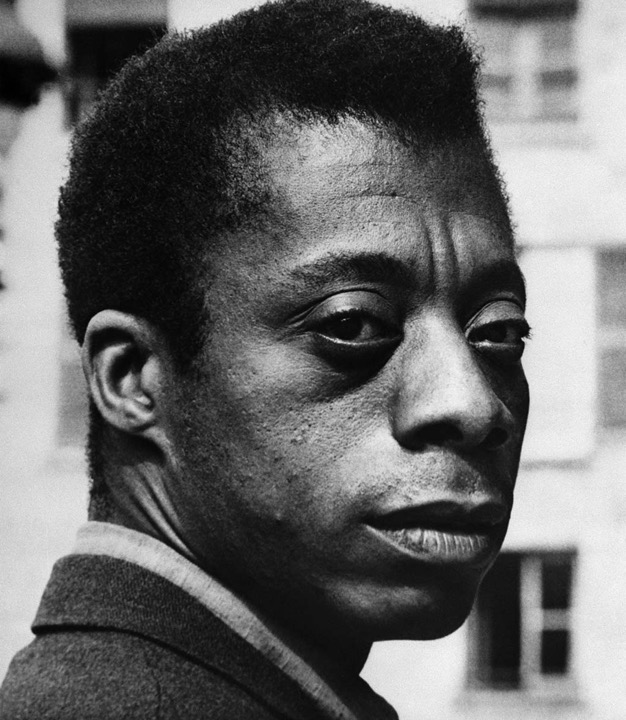 “Not everything that is faced can be changed. But nothing can be changed until it is faced” – James Baldwin
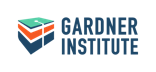 gardnerinstitute.org
The Framing Questions
gardnerinstitute.org
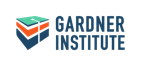